CS-498 Computer Vision
Week 6, Day 2
Return Exam
Removing false matches: RANSAC
3D Geometry
1
[Speaker Notes: Print]
How to find the true among the false?
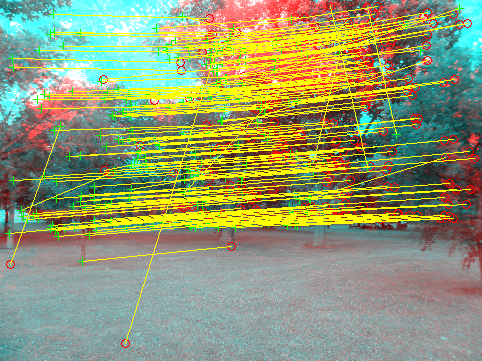 2
Classic Approach
3
Classic Approach
Disadvantage: Just like with a simple average, outliers can throw off the result
AVERAGE
4
Classic Approach
Throw away outliers and try again
(Won’t work if too far off)
NEW AVERAGE
OLD AVERAGE
5
How to overcome?
Start with a very small sample of matches
Much higher chance that this doesn’t have any outliers
To determine if the small sample is good:
Use small sample to find entire mapping
Check other samples against that mapping
If they all agree, then we must be right!
6
Determining consensus
7
RANSAC
do {
   choose 4 random points [e.g.]
   use those points to find the transform T
   apply the transform to the remaining points
   count the # m of transformed points meeting:
              ||ptranformed - pmeas||2 < 3 pix [e.g.]
} while (m < 30% of points); [e.g.]
8
How few samples can we use?
We need just enough samples to be able to solve for the complete transform.

Example: Translation

Exercise: Write a transform to translate homogeneous points down ti and right tj.
9
How few samples can we use?
10
To find the full homography, we need to find eight numbers
11
Exercise
How many point correspondences are needed to determine a similarity transform?
12